Emergency Paediatric Tracheostomy Management
Neal Willis
7th September 2018
nealwillis@nhs.net
Background
“Algorithms must be available for all staff for accidental decannulation of the trachea and a step-wise approach to management of the compromised airway”
NTSP
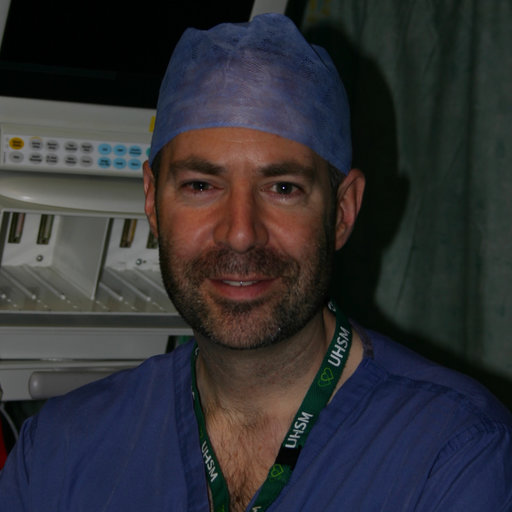 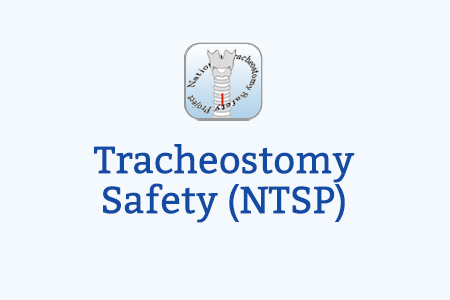 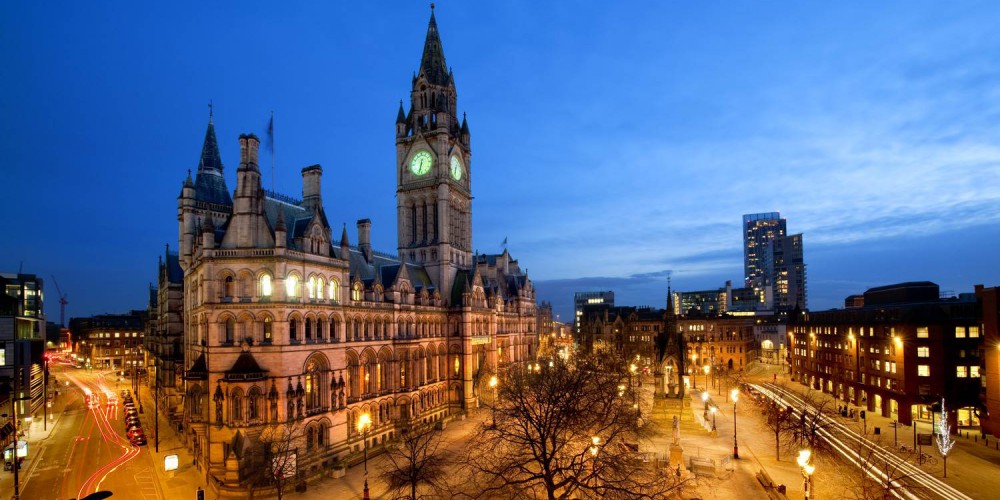 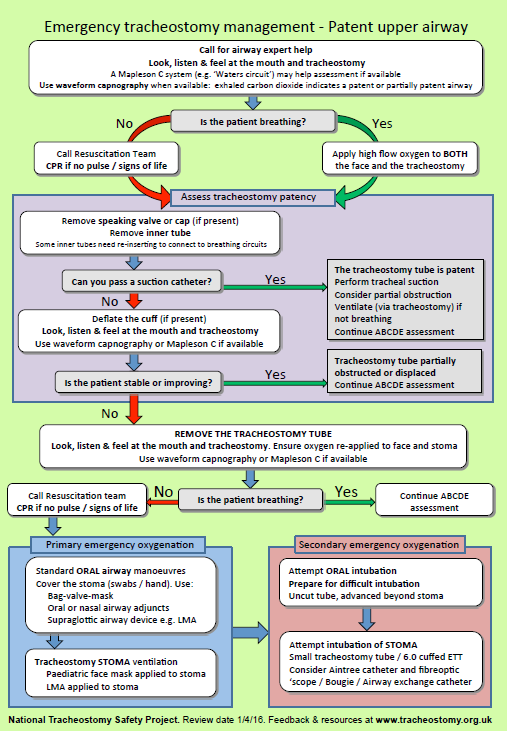 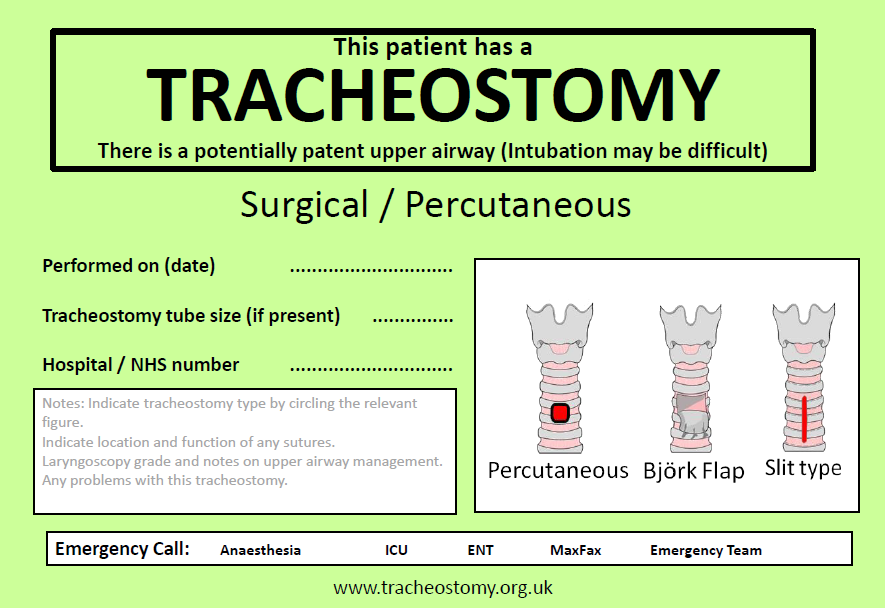 A Couple of Years Later...
Resources available for use in paediatrics
www.tracheostomy.org.uk
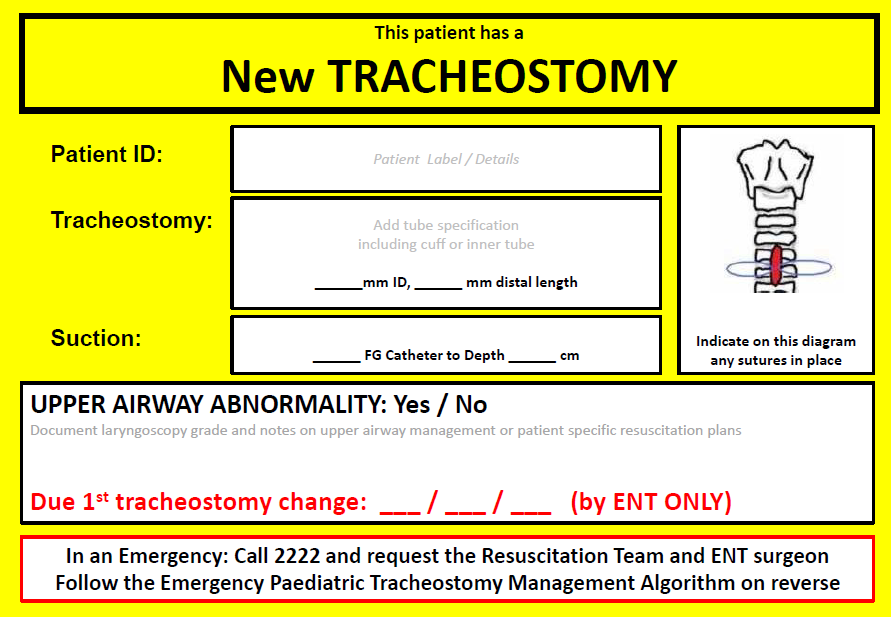 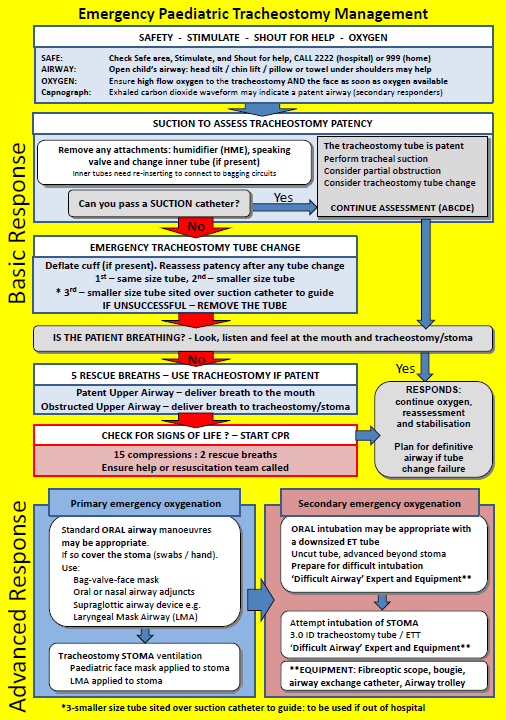 Basic Response (1)
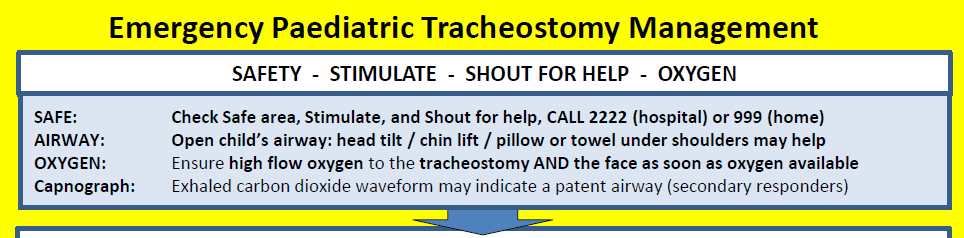 Basic Response (2)
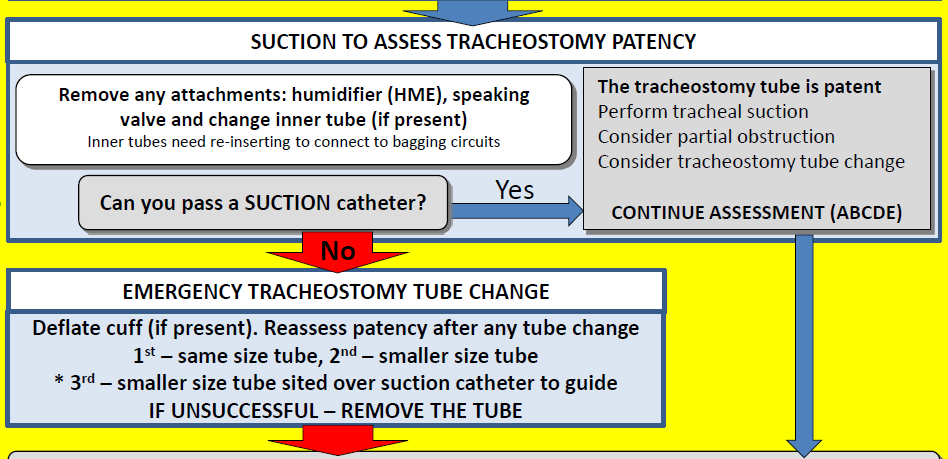 Basic Response (3)
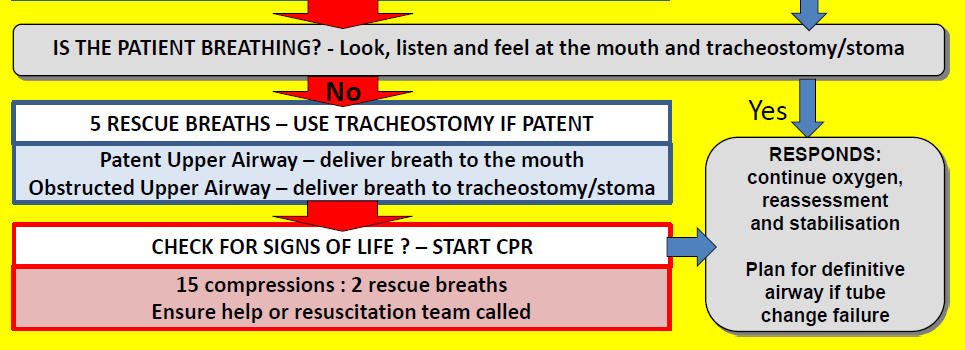 Advanced Response
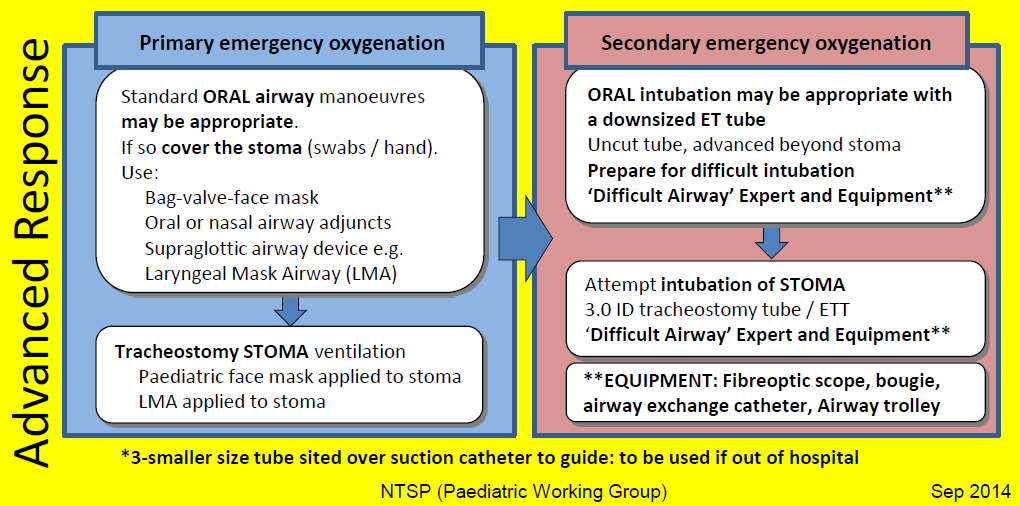